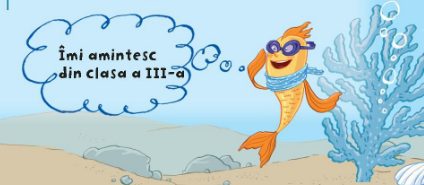 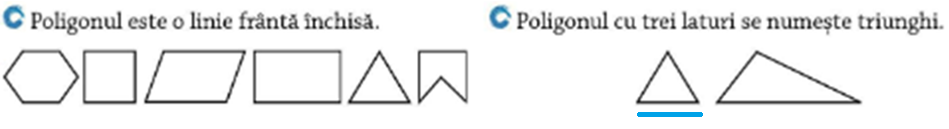 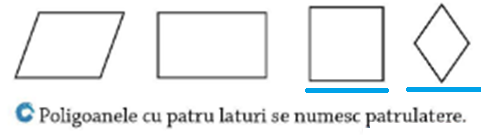 Semnele de circulație sunt exemple de figuri geometrice.
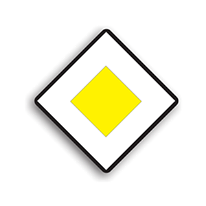 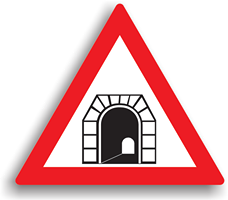 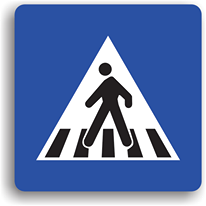 HAI SĂ NE  JUCĂM CU BEȚE

   D
   E

	C
	  H
	    I
	     B
	      R
	        I
	         T
Acest obiect banal, cutia cu bețe de chibrituri, a dezvoltat o seamă de jocuri de divertisment din dorința noastră de a folosi orice mijloc pentru creșterea capacității intelectuale.
    Jocul cu beţele de chibrit îţi testează atât perspicacitatea, puterea de a gândi raţional, dar şi cunoştinţele de matematică. 
Regula jocului  - să aranjăm bețele de chibrit astfel încât operațiile cerute, de adunare, scădere, înmulțire, împărțire, precum și modificarea formelor geometrice, să fie adevărate.
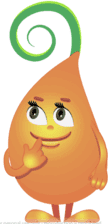 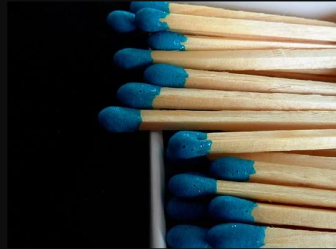 1. Mutați două bețe de chibrit astfel încât să rezulte patru triunghiuri. 2. Mutați trei bețe de chibrit astfel încât să se formeze cinci pătrate.
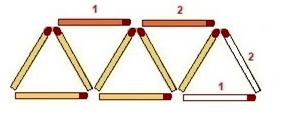 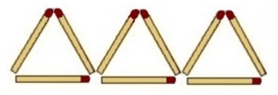 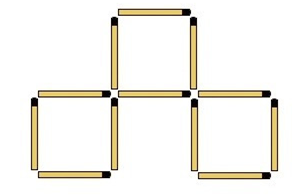 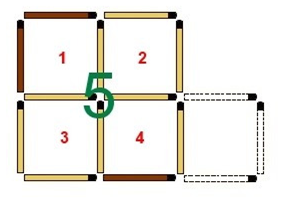 3. Mutând un singur băț de chibrit realizați egalitatea corectă.
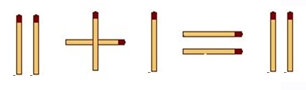 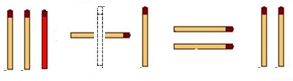 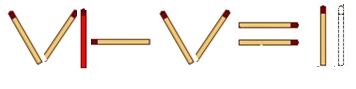 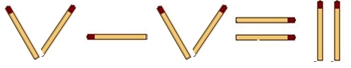 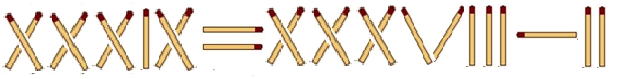 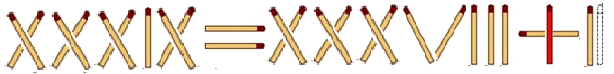 4. Mutând un singur băț de chibrit, găsiți 3 soluții ca egalitatea să fie corectă.
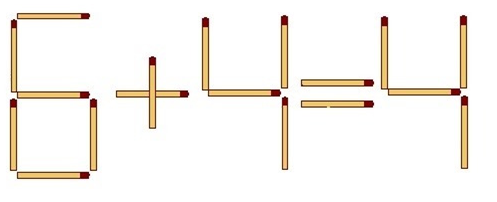 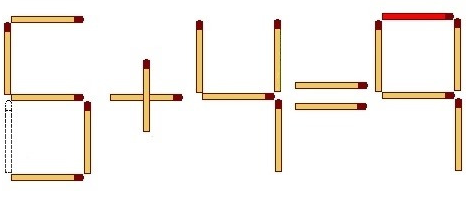 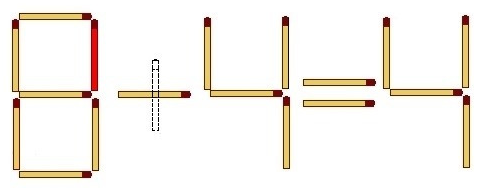 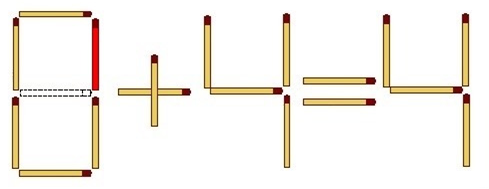 5. Mutați două bețe de chibrit astfel încât să se formeze patru pătrate.6. Mutați 3 bețe de chibrit astfel încât acest scaun schițat să fie întors cu picioarele în lateral.
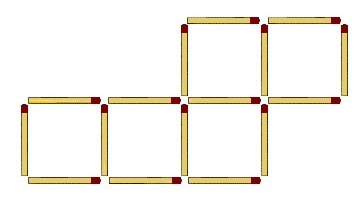 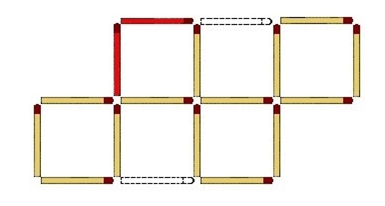 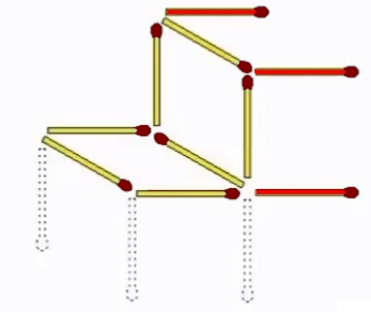 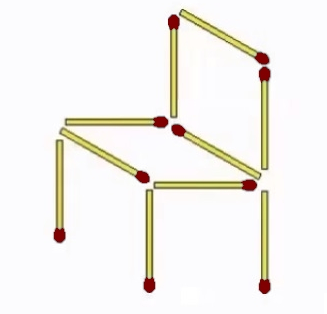 S
Ă

Î
N
C
E
R
C
Ă
M
UN FILM
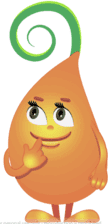 UN JOC
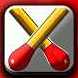 ÎNCĂ UN JOC
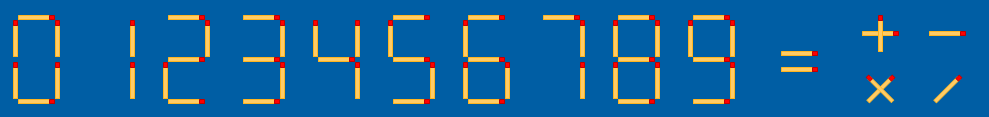 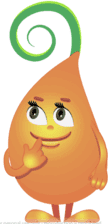 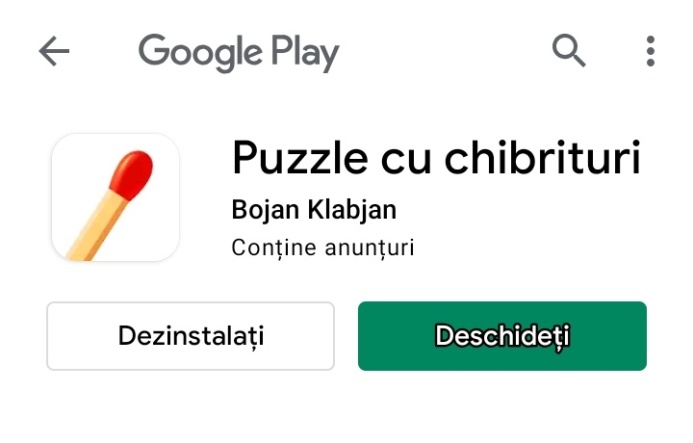 ȘI UNUL PE 
TELEFON
Referințe bibliografice online
Dan Caragea’s Blog, Exerciții logice cu bețe de chibrit, 2 februarie 2014
     Accesat 12.12.2020
https://dancarageact62.wordpress.com/2014/02/02/exercitii-logice-cu-bete-de-chibrit/
Hack My Life, 10 matchstick puzzle that will boost your mind in 15 seconds, 11 ianuarie 2018
     Accesat 13.12.2020
https://www.youtube.com/watch?v=oRTQNlkMCE0&fbclid=IwAR3QOpYDmsqybmhZLyebtxoV9BfI8OgPdF1LG1kXDPN--aQzn2Q6fP0XJLg 
OntarioMathTeacher, GeoGebra online, Chinese Match Puzzles 1-8, 15 aprilie 2016
     Accesat 13.12.2020 
https://www.geogebra.org/m/FDsXjqmz?fbclid=IwAR2DpBCJ8egnWVwQD1gtH_RAXOAXk0NwsU9bOPVpJGZsUk7xhk9v2v_nK9o
Un joc: http://www.treningmozga.com/ro/matchstick/matchstick-puzzles-2.php